The Development of Researchers:
A bright new future?
Dr Tony Bromley 
University of Leeds
An ordinary day...?
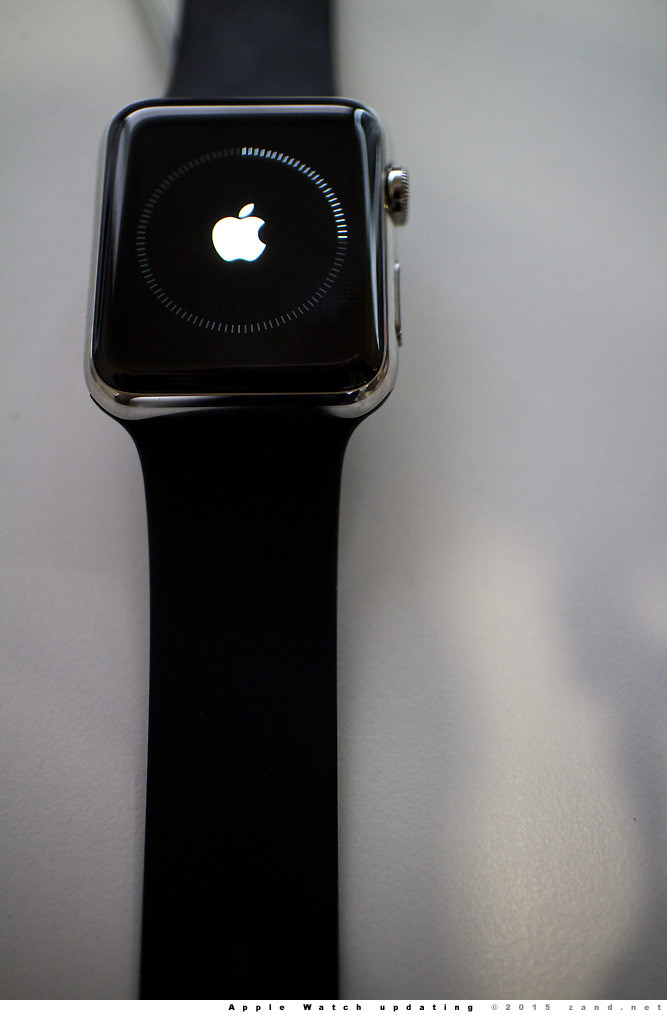 2015
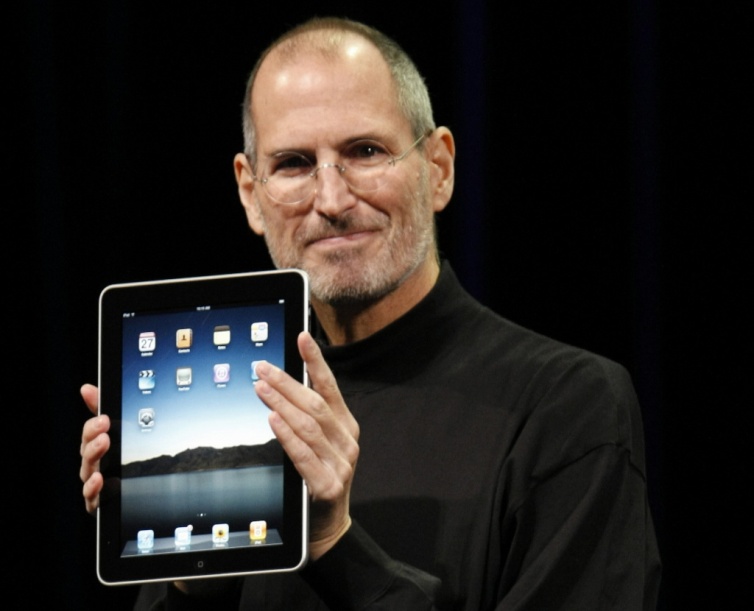 2010
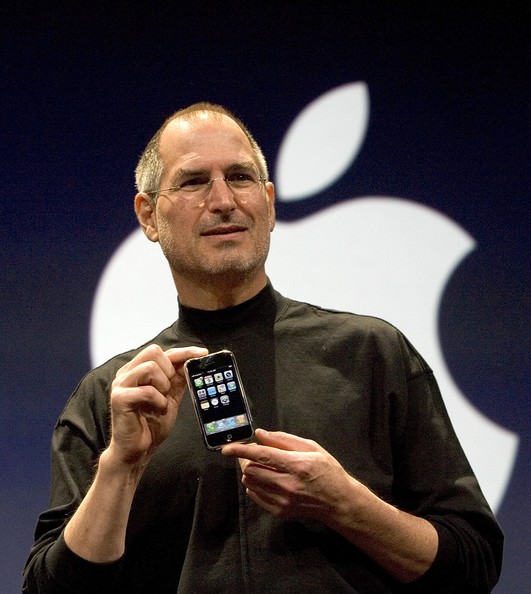 2007
Watch
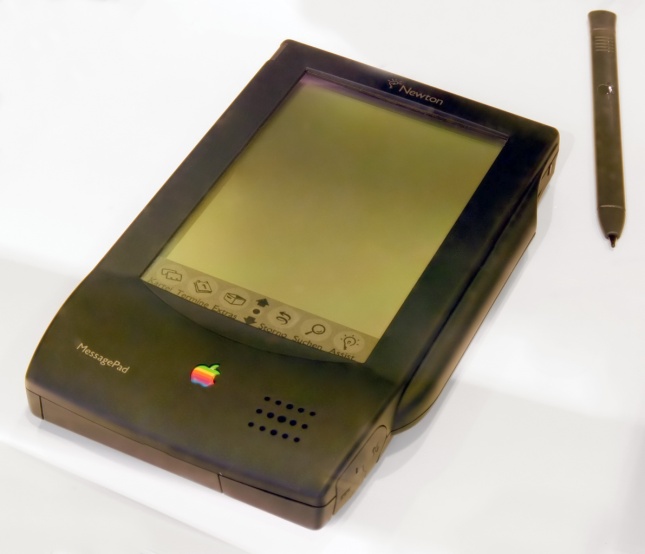 1993
iPad
iPhone
MessagePad
Where are we headed?
3rd era
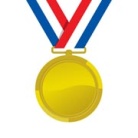 Researcher development in the UK
2011-
2nd era
4th era?
c1975 - 2003
1st era
2003-2011
c1900-1975
The change in volume of activity with time?
The change in impact of activity with time?
The change in creation of knowledge and understanding of how to develop researchers with time?
[Speaker Notes: Japanese analogy: Business grew through exploitation of existing patents. Plateau reached when all existing patents had been exploited. To progress further they needed to invest in their own creation of ideas. Have we reached that plateau? We need to create more of our own ideas to progress. We have implemented: Belbin, MBTI, experiential learning, Blooms taxonomy, but how much have we created?   We have laid foundations – RDF, IF, IJRD Mention Davina Whitnall at Manchester and her]
Researcher Education and Development Conference: A new beginning?
An opening line...
‘The creation, dissemination and application of knowledge remains at the heart of all that we do...’
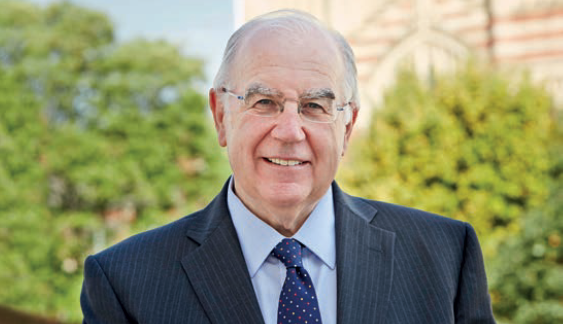 Sir Alan Langlands VCUniversity of Leeds 
Strategic Plan 2014:2020
[Speaker Notes: This is what a University is for. I strongly believe in this and don’t see that the development of researchers is exempt from this]
What do we do?
‘The creation, dissemination and application of knowledge...’
[Speaker Notes: Professor Paul Emery: Leeds academic elected Fellow of the Academy of Medical Sciences – 900 peer reviewed publications. What are we missing from knowledge by not having even one individual doing this. What would we know if there was a group of people doing the research and publishing even a fraction of that volume? What are our researchers missing out on terms of their development because we are not researching to any significant level of volume? What if everybody in this room over the period of our careers researched and published ten papers each? What would we collectively know?]
What do we do?
‘The creation, dissemination and application of knowledge...’
Has the emphasis in our profession been here?

Are we creators of knowledge or appliers of knowledge?

What do we have to disseminate?
[Speaker Notes: Professor Paul Emery: Leeds academic elected Fellow of the Academy of Medical Sciences – 900 peer reviewed publications. What are we missing from knowledge by not having even one individual doing this. What would we know if there was a group of people doing the research and publishing even a fraction of that volume? What are our researchers missing out on terms of their development because we are not researching to any significant level of volume? What if everybody in this room over the period of our careers researched and published ten papers each? What would we collectively know?]
How far can we go?
Without changing how we operate?
Without research?
And
Are we near or at a plateau of knowledge and understanding?
What is likely to be better:
A presentations workshop based on knowledge and experience of presenting
A presentations workshop based on knowledge, experience and a six year longitudinal study of the development of presentation skills in nearly 100 researchers?*
*IJRD paper Volume 6, 2015 University of South Australia
The future of researcher development
One that includes research…

We need people who believe in the capability of research to create knowledge and understanding
We need people with determination
We need people willing to challenge themselves and their development
We need pioneers
We need to create, disseminate and apply knowledge with demonstrable impact
The future of researcher development
Make this an extraordinary day
2011-
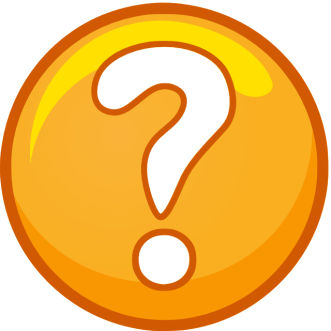 c1975 - 2003
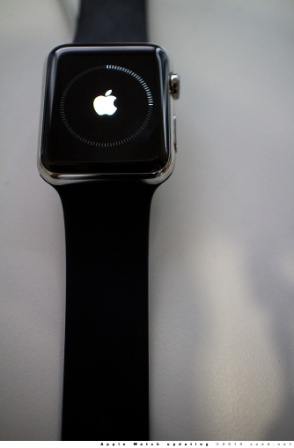 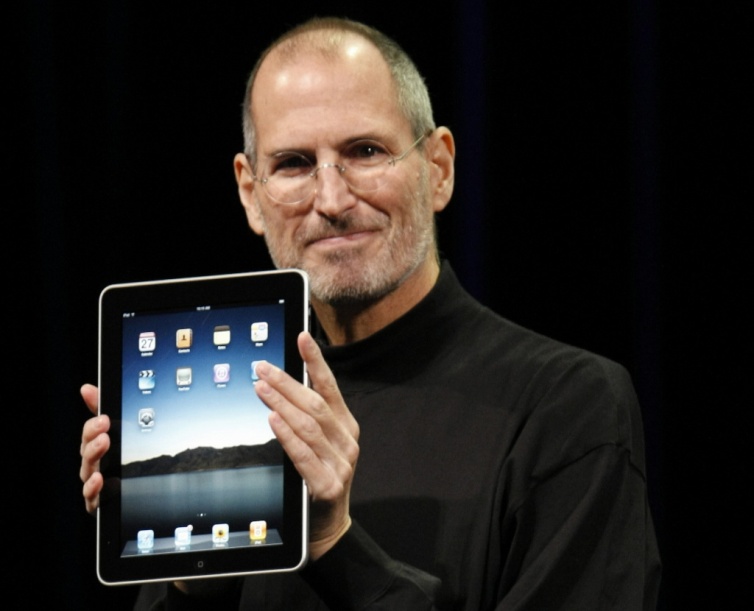 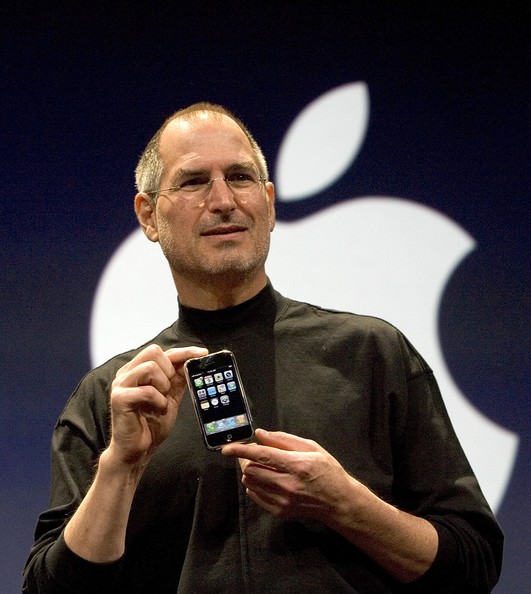 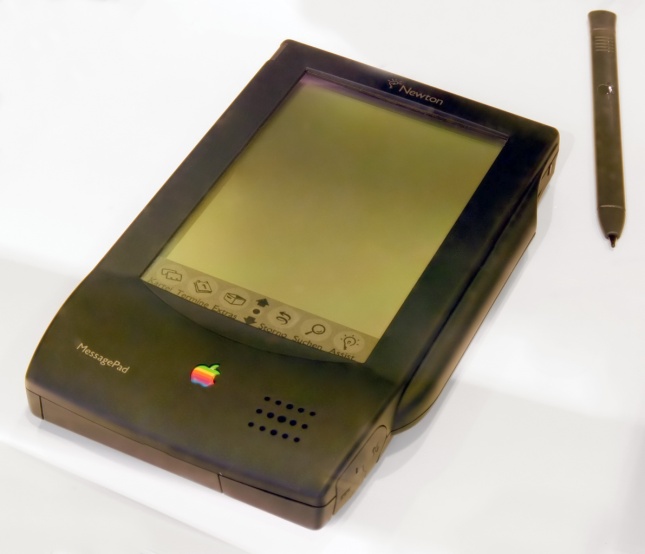 2003-2011
c1900-1975